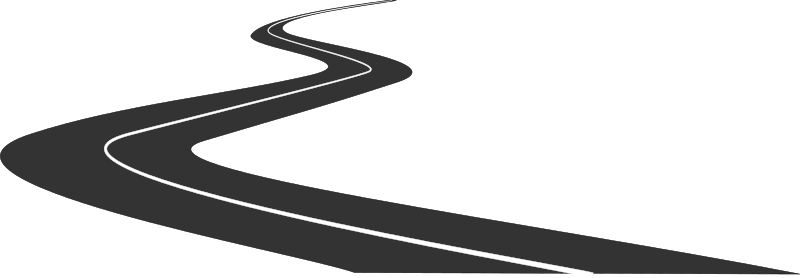 Thesis statement
Roadmap of the Paper
THESIS STATEMENT
DEFINITION:  A statement that tells readers the main points of your paper. 










 
Think of it as the ANSWER to the question your paper explores.
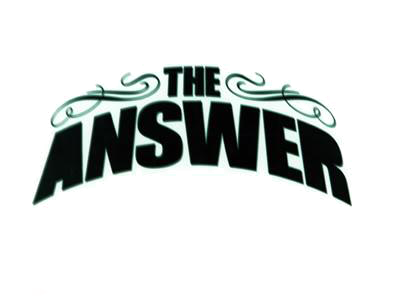 Characteristics:
Located at the END of the introduction

A ONE SENTENCE statement of the main arguments of the paper

States your DISTINCT VIEWPOINT on the subject

Answers the questions ‘HOW’ and/or ‘WHY’
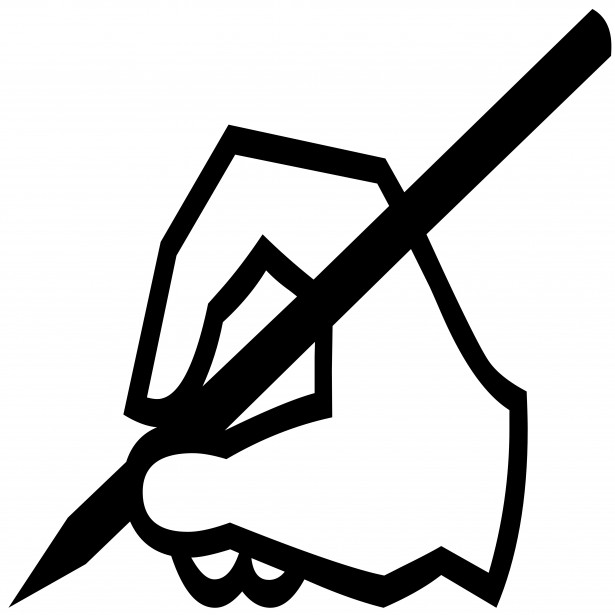 LET’S REVIEW
Where is the thesis statement located?
	a.		first sentence of the paper
	b.		end of the introduction

A thesis statement 
	a.  	states a fact.
	b. 		states an arguable point.

A thesis statement is
	a.		one sentence long.
	b.		several sentences long.
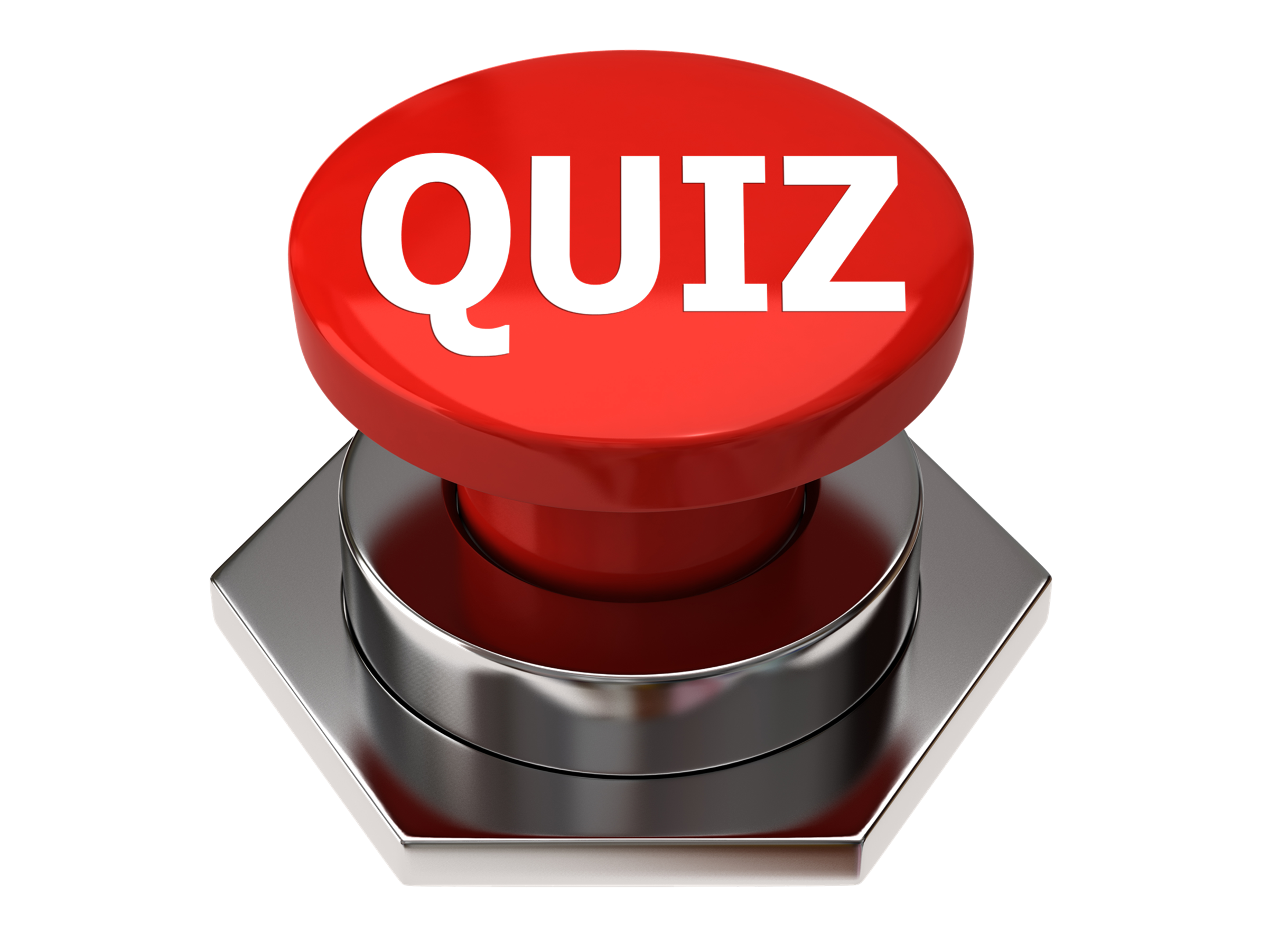 A STRONG THESIS STATEMENT IS

DISPUTABLE:  not obvious; 
some readers can disagree

FOCUSED:  not too broad; 
your position is clear

RELEVANT:  not boring; 
readers won’t say ‘so what’?
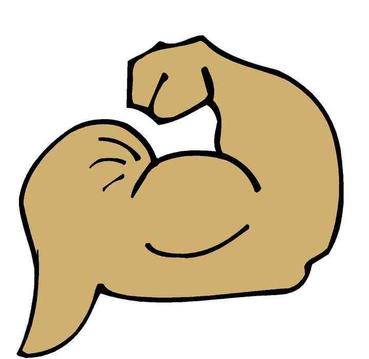 5 GROUPS OF WORDS NOT TO USE IN A THESIS STATEMENT:

Personal pronouns:  I, you, we

Uncertain Qualifiers:  might, perhaps, maybe

Extreme words:  all, everything, none, always, never

Vague words:  some, somewhat, kind of

Obvious Exaggerations:  life-saving, best of the best…
6 GROUPS OF MUST-USE WORDS:

Sources of Information:  studies reveal, research shows

Realistic Views:  many, significant, most

Characteristics:  primarily, frequently, often

Clear Explanations:  because, thus, since, for, due to

Relationships:  demonstrate, illustrate, tendency, contribute to

Active Verbs:  demonstrate, illustrate, identify, present, inform, reveal, show, express, justify…
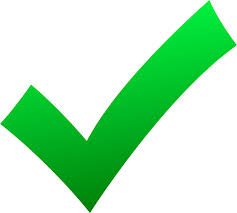 FORMULA OF A THESIS STATEMENT:

MAIN CLAIM (your specific standpoint)
+
SUBTOPIC 1 (to be provided in paragraph 1)
+
SUBTOPIC 2 (to be provided in paragraph 2)
+
SUBTOPIC 3(to be provided in paragraph 3)
EXAMPLE:
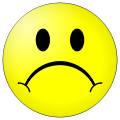 WEAK			Dogs are very popular pets.

					WHY?	Simply states a fact.

BETTER		Owning a dog has many positive effects. 

					WHY?	States an opinion, but too vague		

STRONG		Studies reveal that owning a dog increases one’s 						physical and mental health and promotes 								positive socialization skills.

					WHY?	States an opinion and is specific
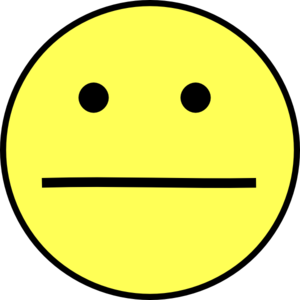 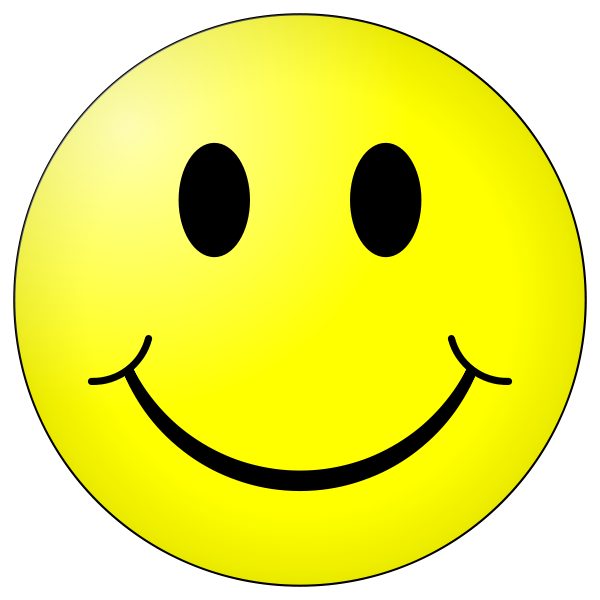 YOUR TURN:
Read the following thesis statement.

Drugs are bad for you.

Why is it a WEAK thesis statement?

Rewrite it. 
	Think about the ‘how’ and ‘why’.
	Think about specific reasons.
	Use a word or phrase from the ‘must use’ list.